Quadratics
Twitter: @Owen134866

www.mathsfreeresourcelibrary.com
Prior Knowledge Check
Teachings for 
Exercise 2A and 2B
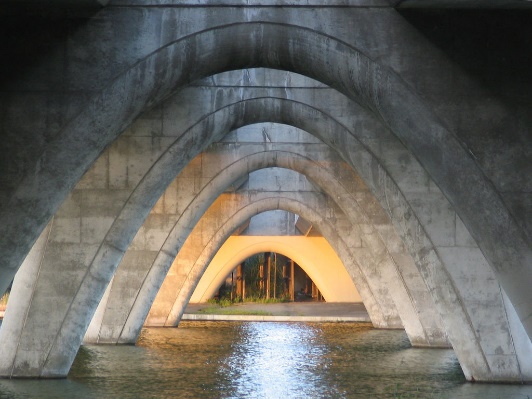 Quadratics
Example
Solve the equation…
a)
Subtract 9x
Factorise
Either ‘x’ or ‘x-9’ must be equal to 0
2A/B
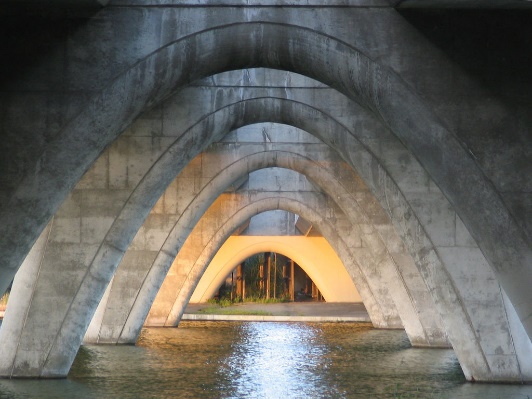 Quadratics
Example
Solve the equation…
b)
Factorise
2A/B
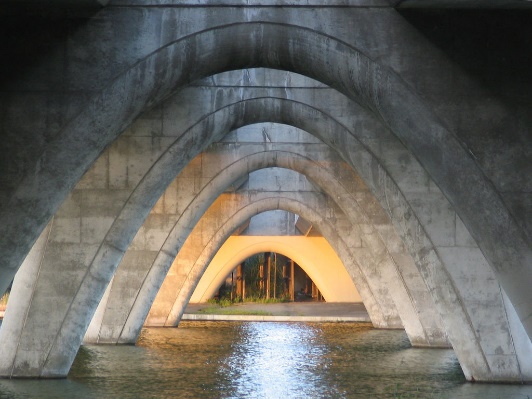 Quadratics
Example
Solve the equation…
c)
Factorise
Factorising this is slightly different.
There must be a ‘2x’ at the start of a bracket
 The numbers in the brackets must still multiply to give ‘-5’
 The number in the second bracket will be doubled when they are expanded though, so the numbers must add to give ‘-9’ WHEN ONE HAS BEEN DOUBLED
Using -5 and +1
They multiply to give -5
 If we double the -5, they add to give -9
 So the -5 goes opposite the ‘2x’ term
2A/B
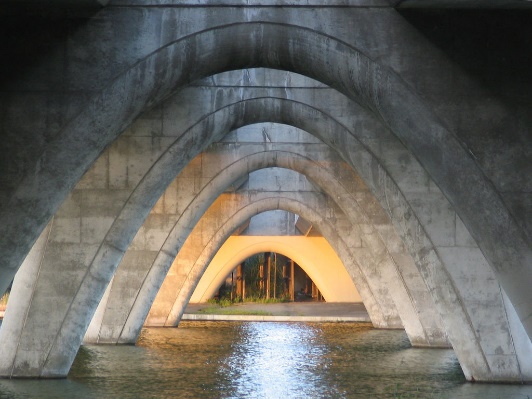 Quadratics
Example
Solve the equation…
d)
Factorise
Factorising this is even more difficult
 The brackets could start with 6x and x, or 2x and 3x (either of these would give the 6x2 needed)
 So the numbers must multiply to give -5
 And add to give 13 when either;
One is made 6 times bigger
One is made twice as big, and the other 3 times bigger
Using 3x and 2x at the starts of the brackets
And -1 and +5 inside the brackets…
 They multiply to give -5
 They will add to give 13 if the +5 is tripled, and the -1 is doubled
 So +5 goes opposite the 3x, and -1 opposite the 2x
2A/B
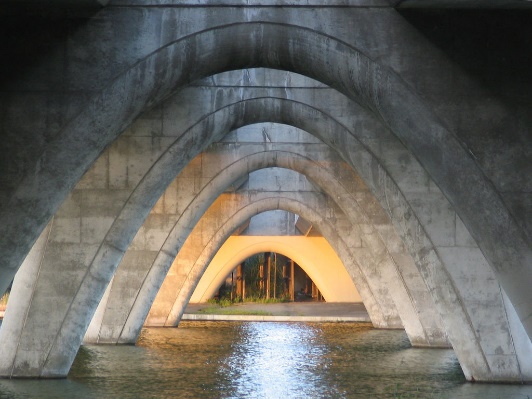 Quadratics
Example
Solve the equation…
e)
Subtract 2 Subtract 3x
Factorise
2A/B
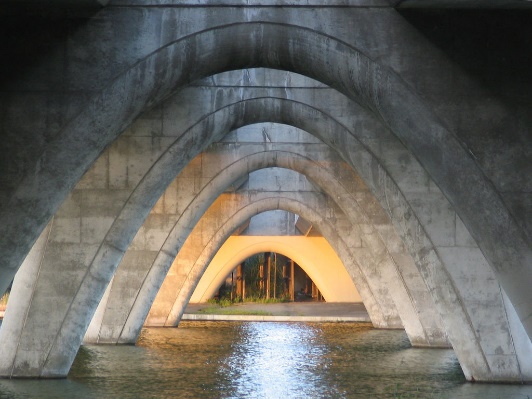 Quadratics
Example
Solve the equation…
Square root both sides (2 possible answers!)
f)
2A/B
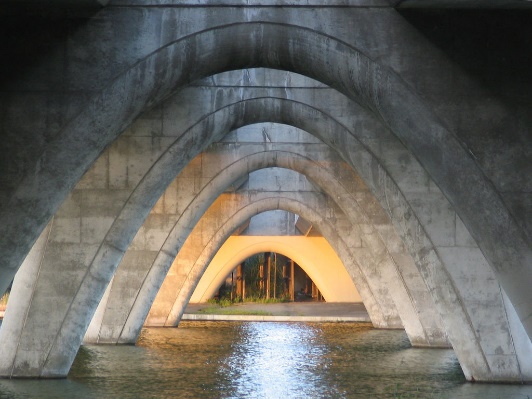 Quadratics
Example
Solve the equation…
Square root both sides (2 possible answers!)
g)
2A/B
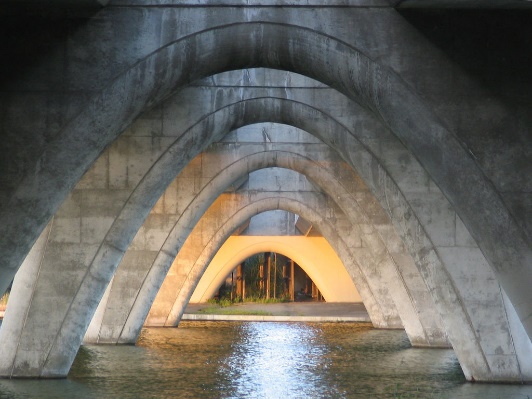 Quadratics
The Quadratic Formula

	You will have used the Quadratic Formula at GCSE level. 

	You can also use it at A-level for Quadratics where the solutions are not rational numbers

	We are going to see where this formula comes from in the next section…
2A/B
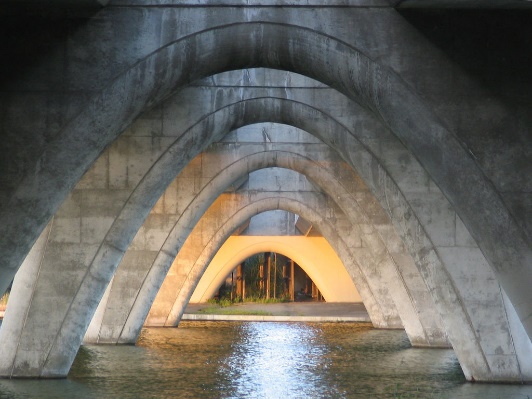 Quadratics
The Quadratic Formula

	You need to be able to recognise when the formula is better to use.

	Examples would be when the coefficient of x2 is larger, or when the 3 parts cannot easily be divided by the same number.
Example
Solve 4x2 – 3x – 2 = 0 by using the formula.
a = 4
b = -3
c = -2
2A/B